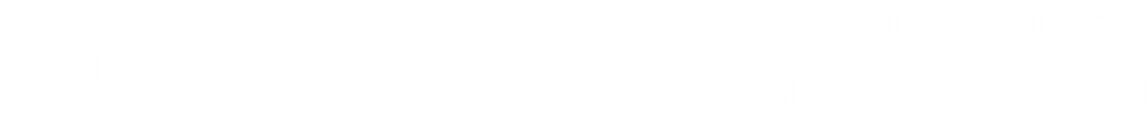 Tax Policy and the Economy

Robert Moffitt, Organizer

September 24, 2020

Supported by the Harry and Lynde Bradley Foundation 

On Zoom.us
Times in US EDT